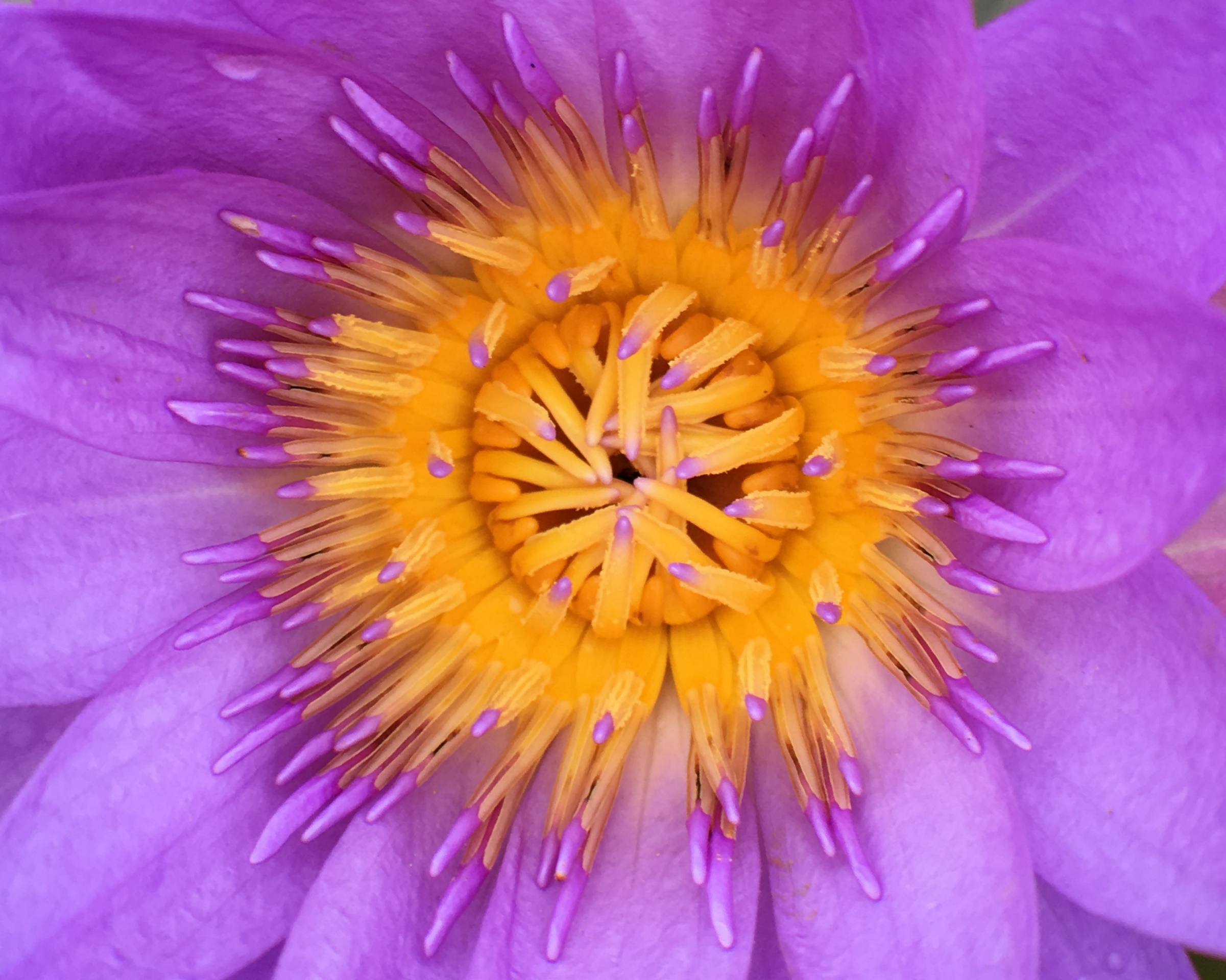 2019 Texas 4-H Photography Judging Contest
CLASS 1: ANIMALS, WILDJUDGE NOW
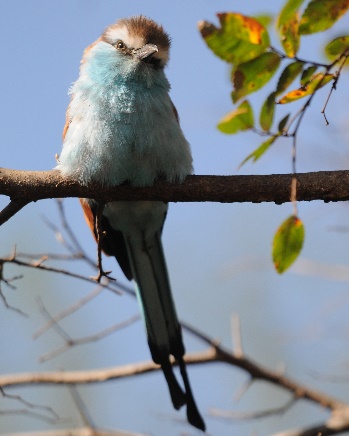 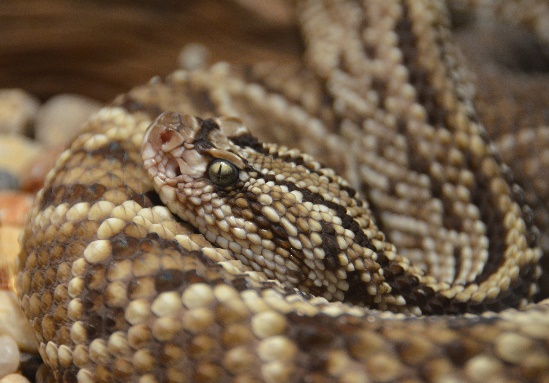 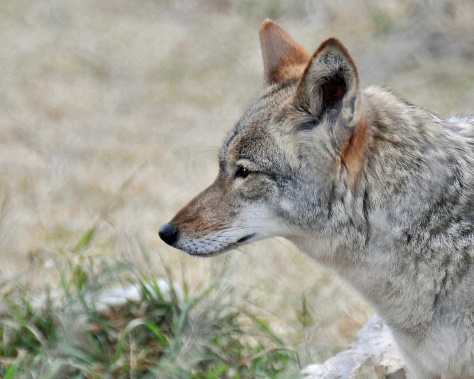 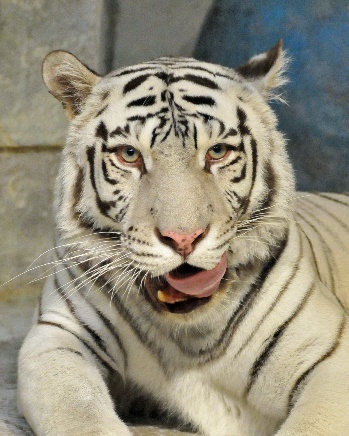 1
2
4
3
CLASS 1: ANIMALS, WILDPlacing: 4, 2, 1, 3Cuts 3, 1, 4
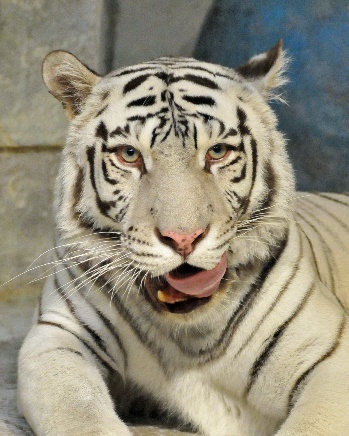 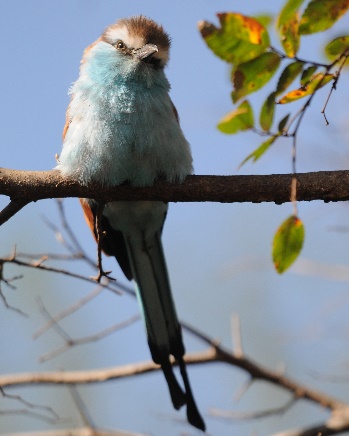 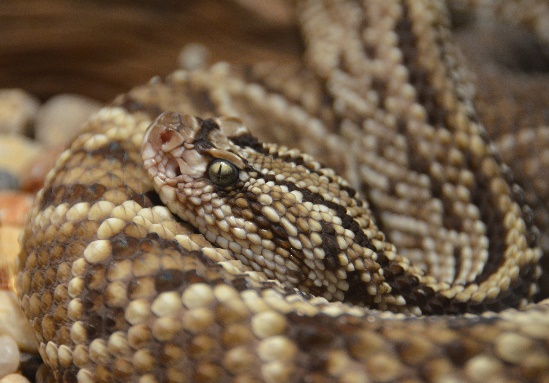 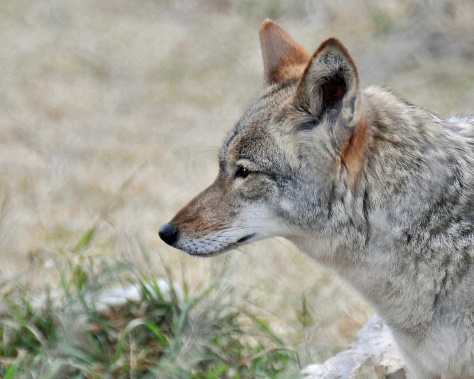 4
2
3
1
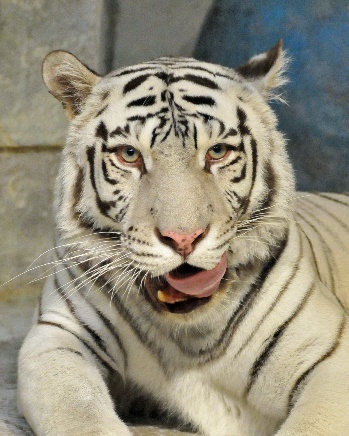 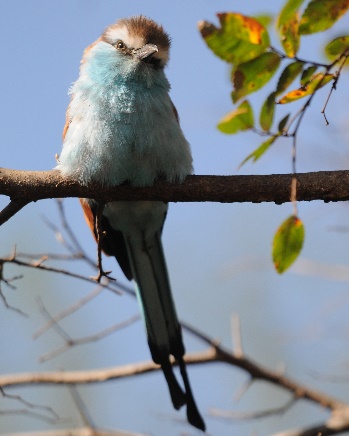 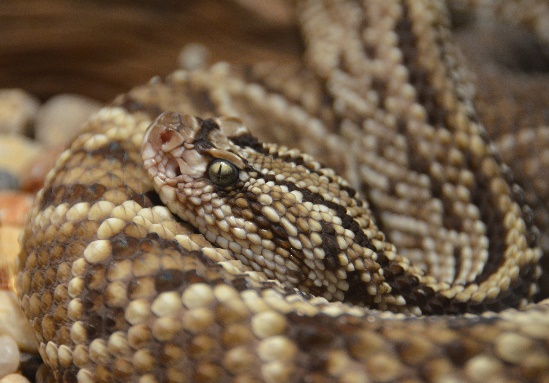 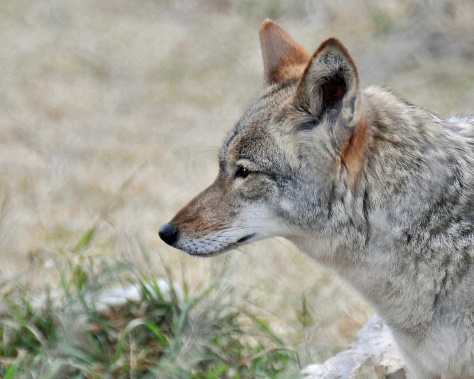 4
2
3
1
CLASS 2: DOMINANT COLORJUDGE NOW
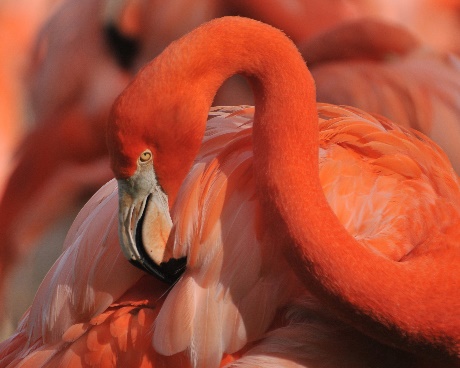 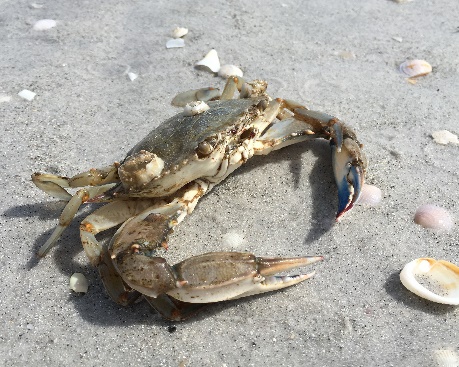 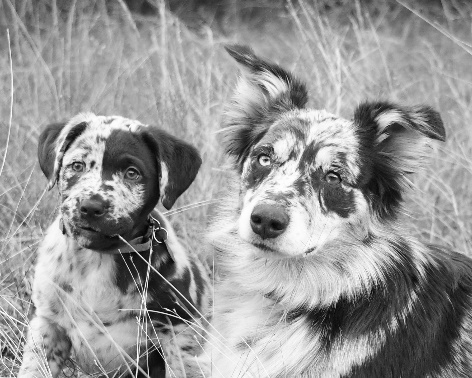 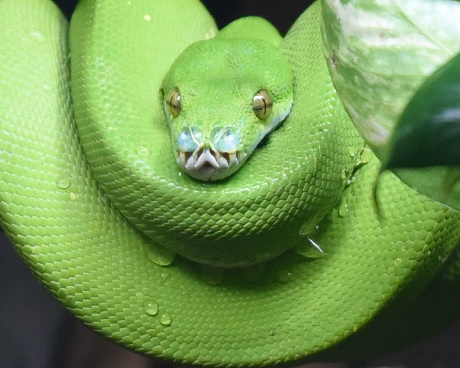 1
2
4
3
CLASS 2: DOMINANT COLORPlacing: 3, 4, 2, 1Cuts 1, 2, 6
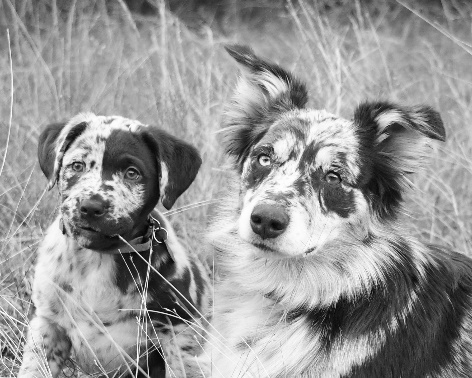 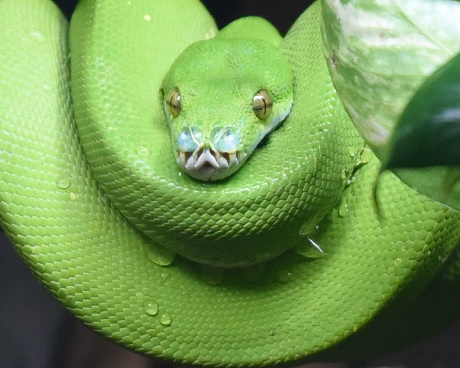 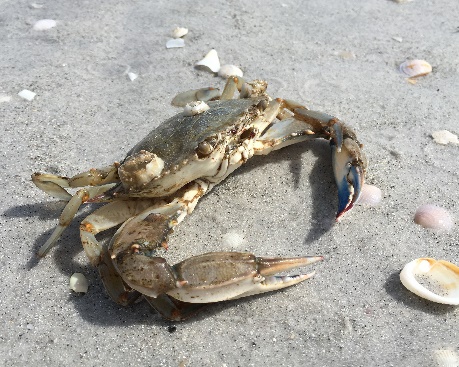 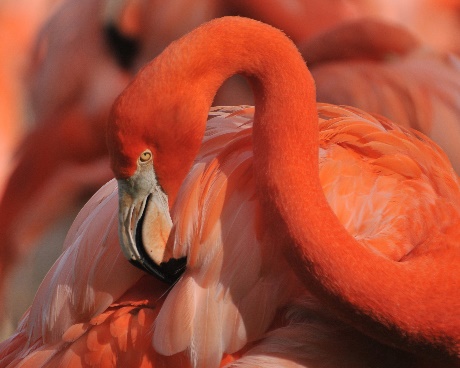 3
4
1
2
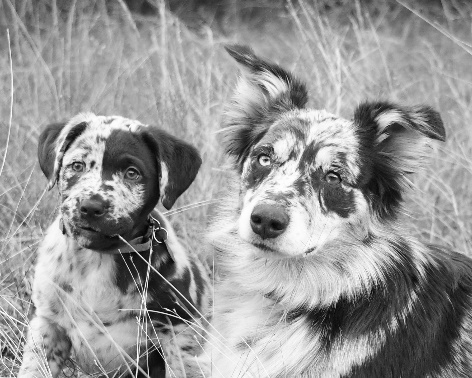 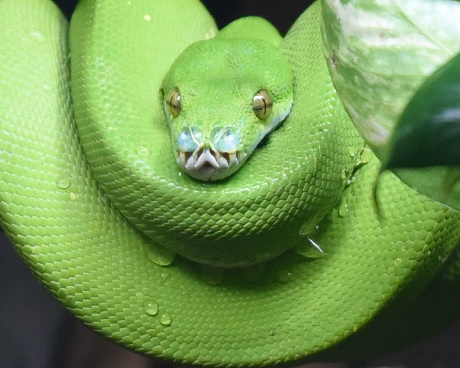 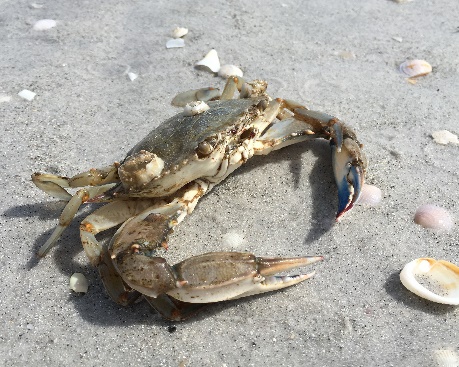 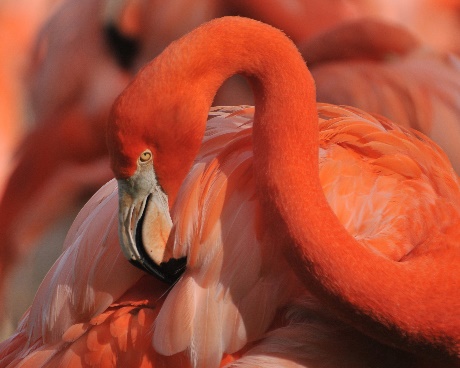 3
4
1
2
CLASS 3: ANIMALS, DOMESTICJUDGE NOW
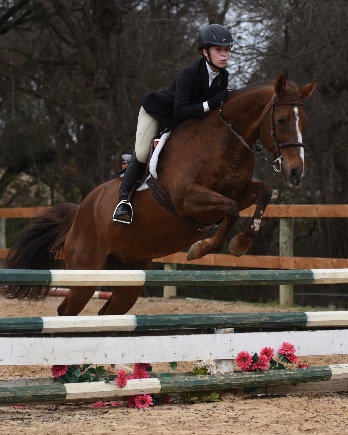 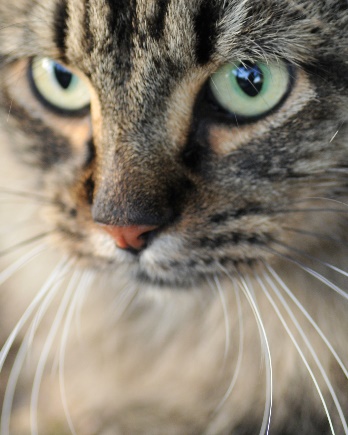 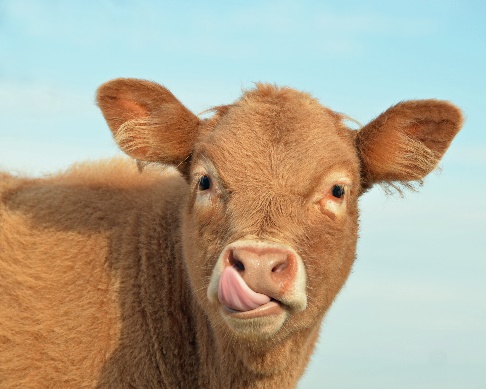 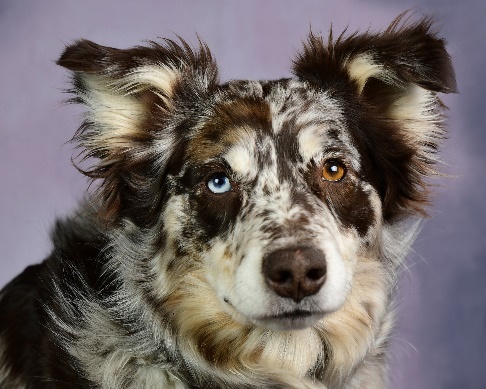 1
2
4
3
CLASS 3: ANIMALS, DOMESTICPlacing: 2, 3, 1, 4Cuts 2, 4, 4
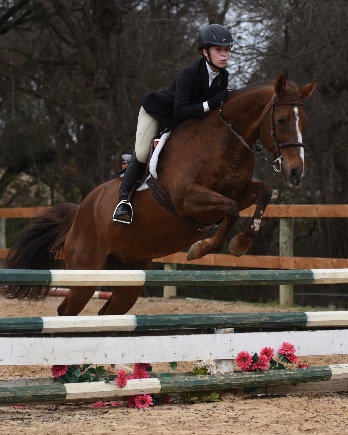 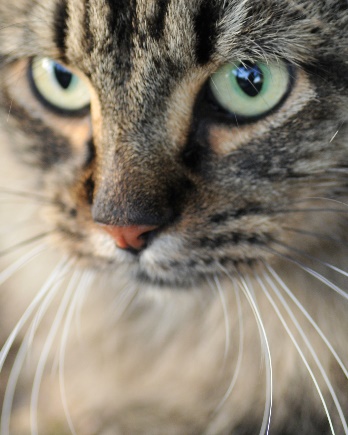 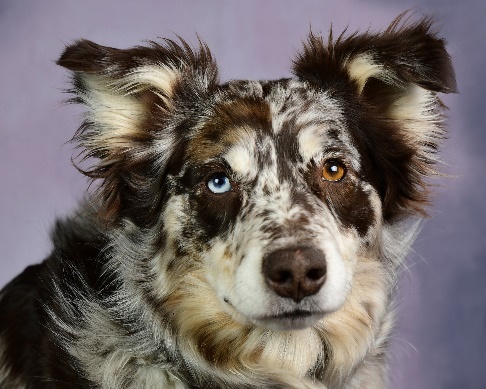 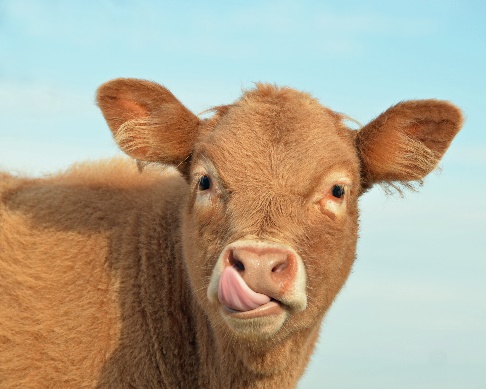 2
3
4
1
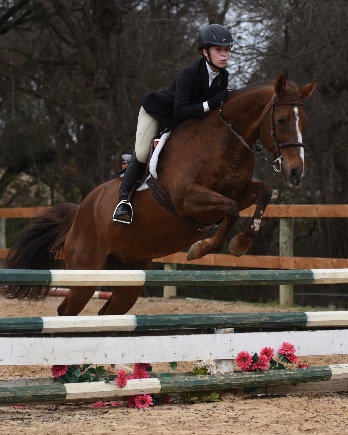 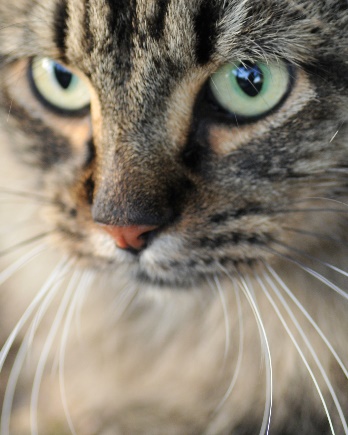 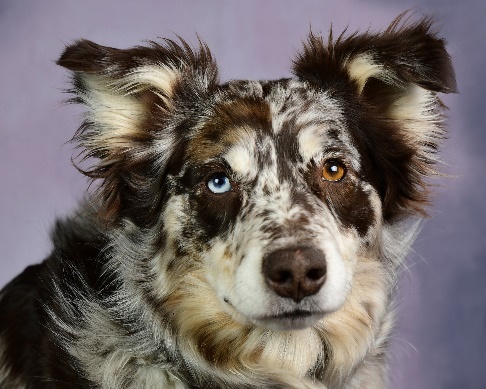 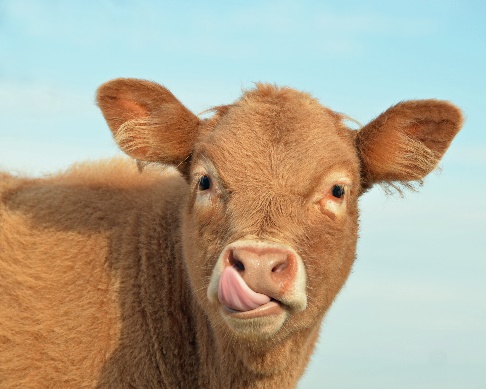 2
3
4
1
CLASS 4: PlantsJUDGE NOW
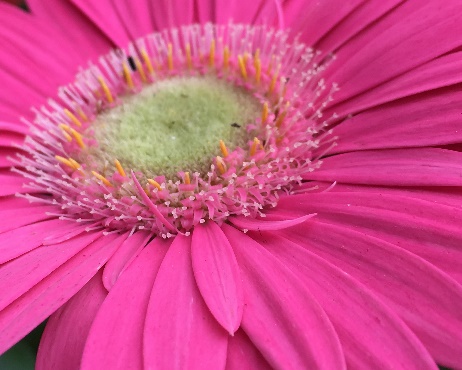 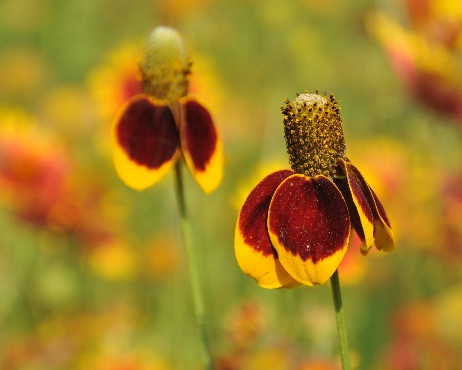 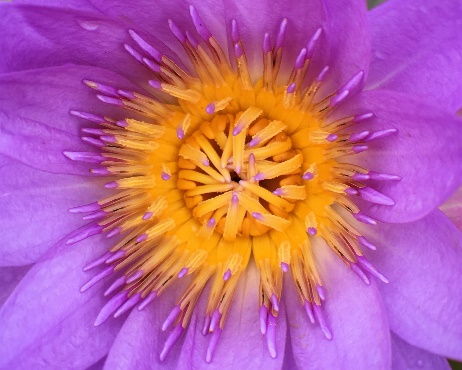 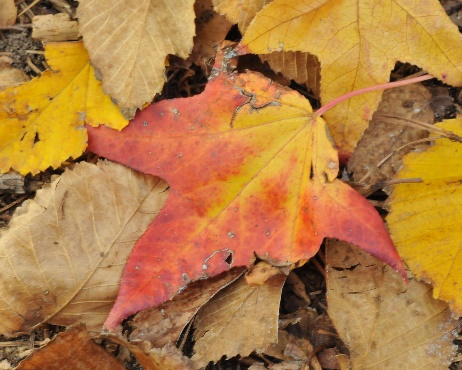 1
2
4
3
CLASS 4: PlantsPlacing: 2, 1, 3, 4Cuts 2, 2, 5
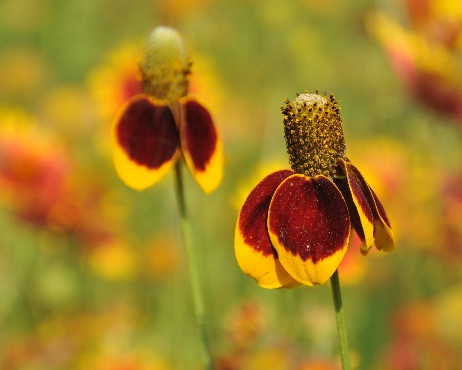 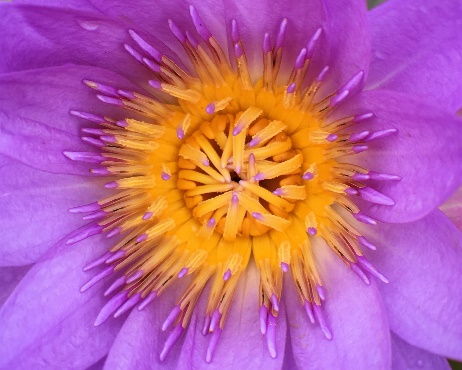 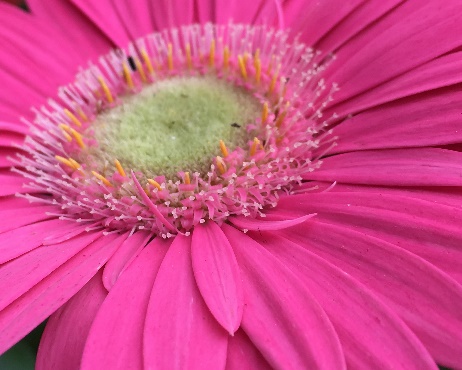 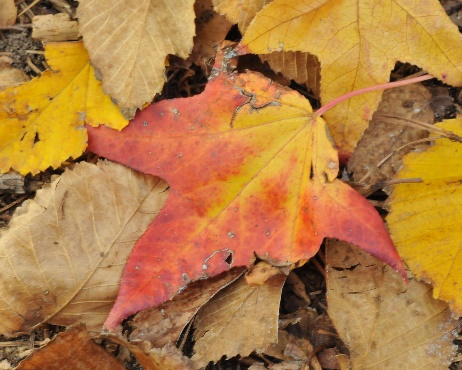 2
1
4
3
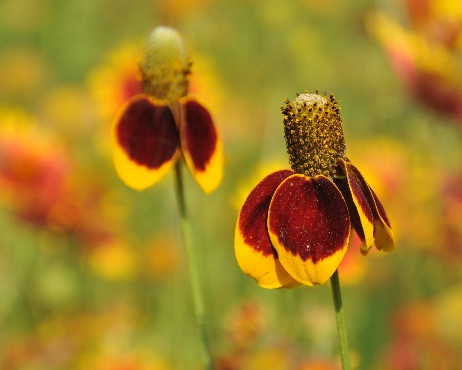 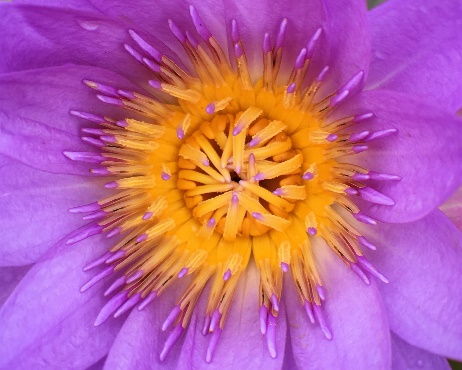 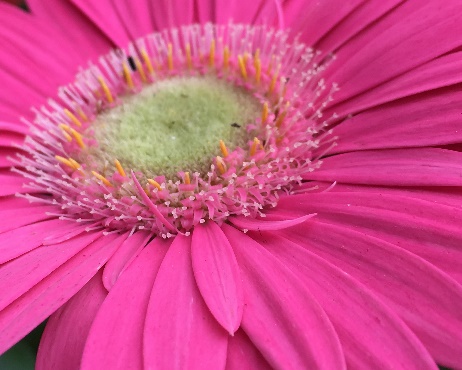 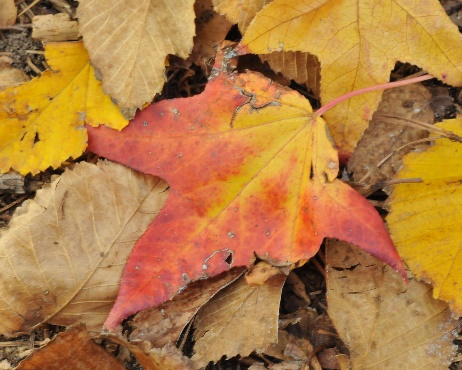 2
1
4
3
CLASS 5: SportJUDGE NOW
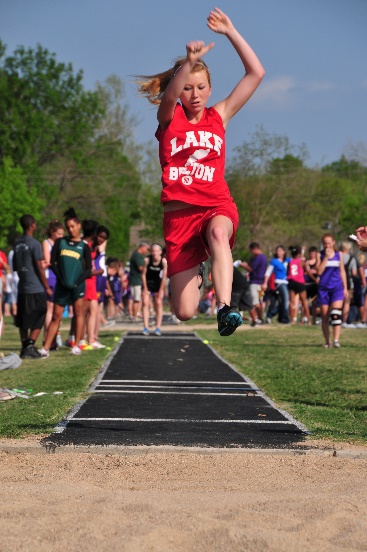 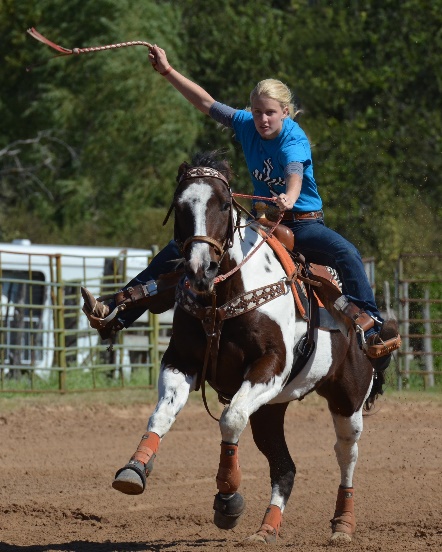 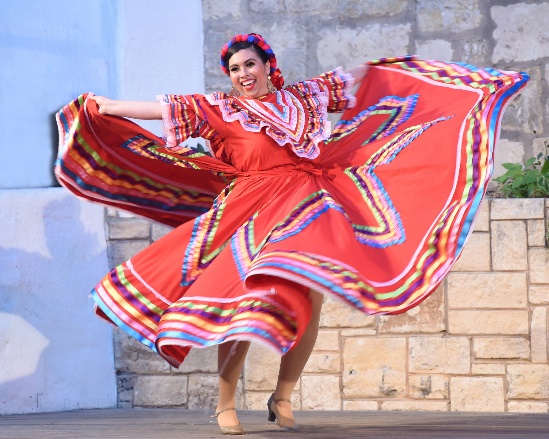 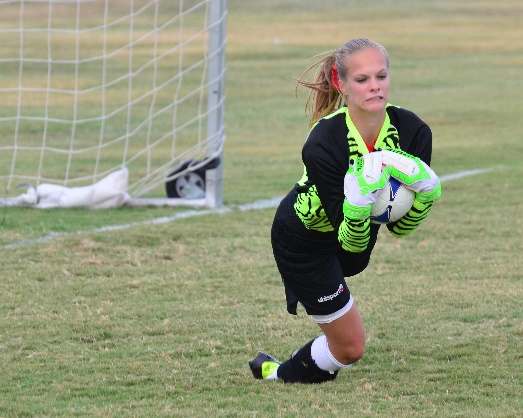 1
2
4
3
CLASS 5: SportPlacing: 4, 3, 2, 1Cuts 3, 2, 4
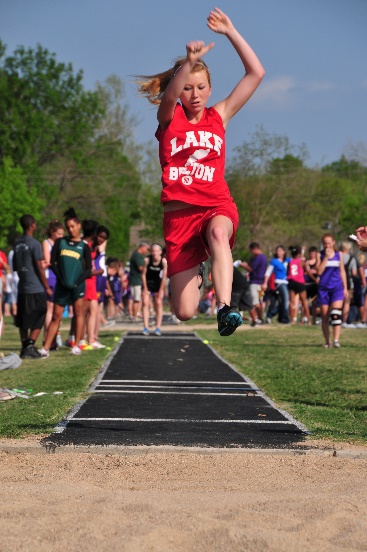 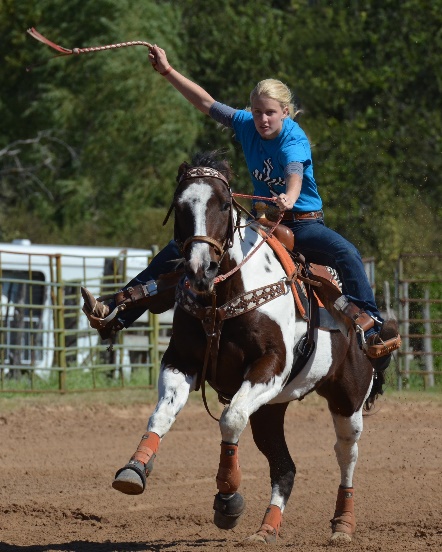 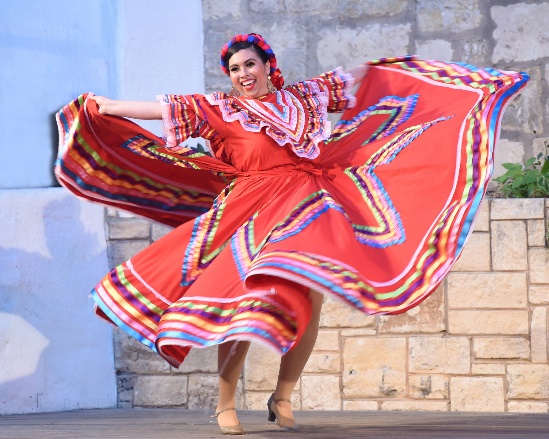 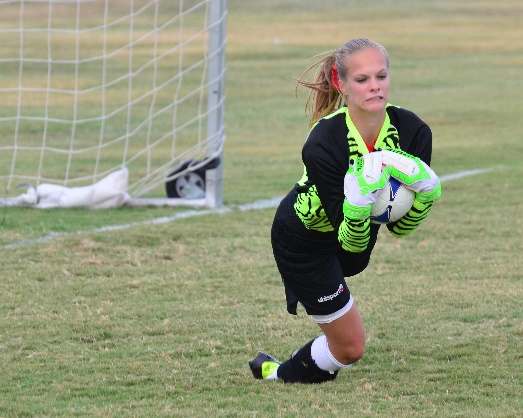 4
3
1
2
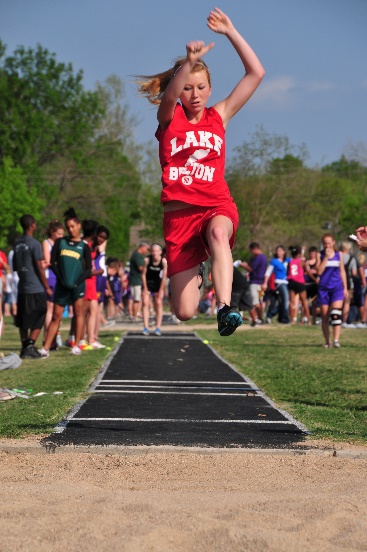 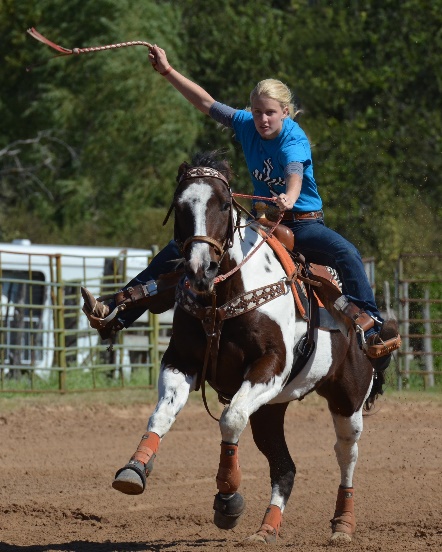 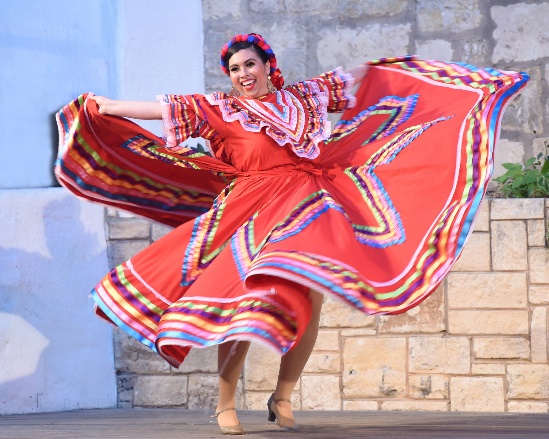 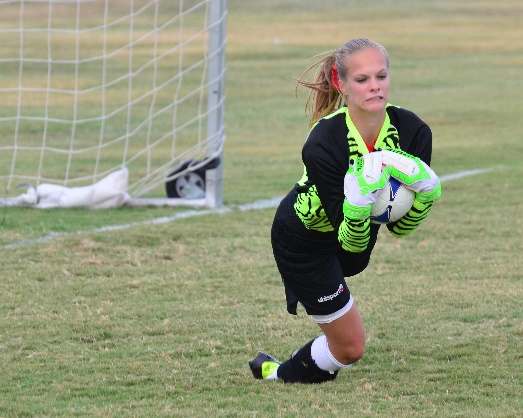 4
3
1
2
CLASS 6: TravelJUDGE NOW
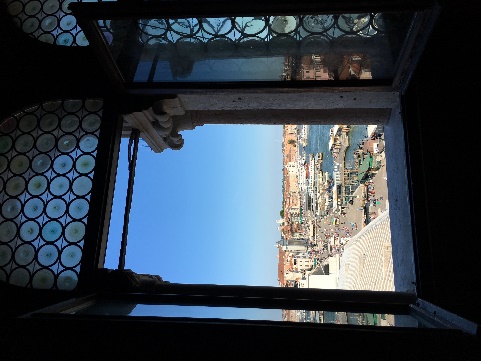 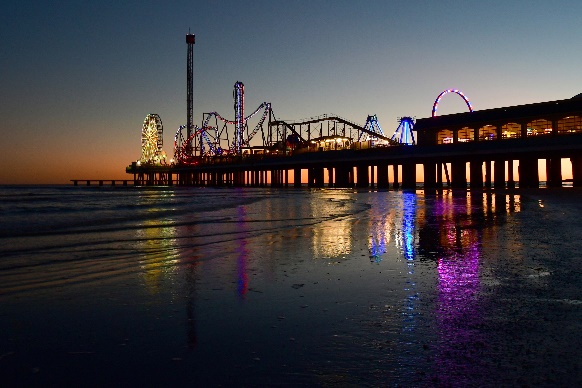 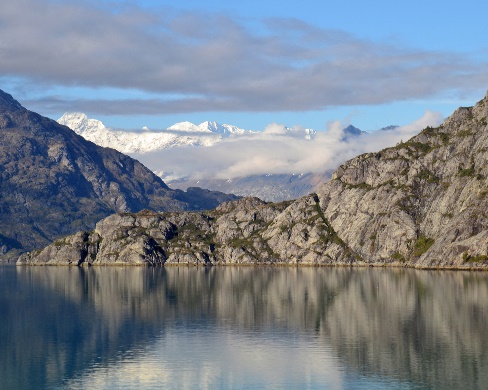 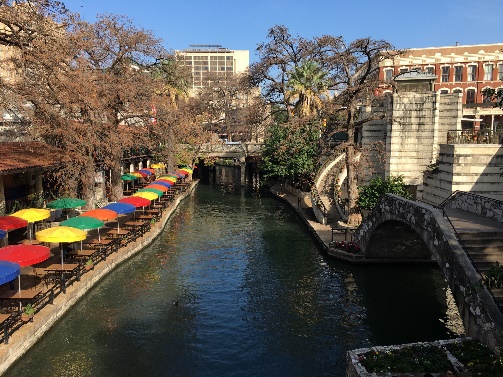 1
2
4
3
CLASS 6: TravelPlacing: 1, 2, 4, 3Cuts 2, 5, 2
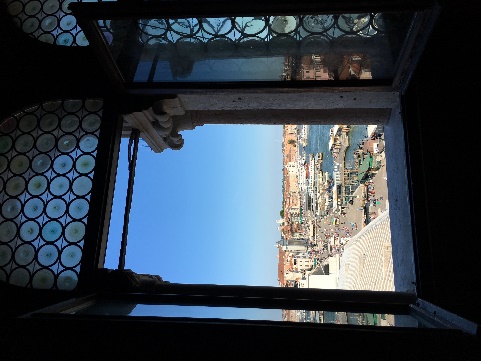 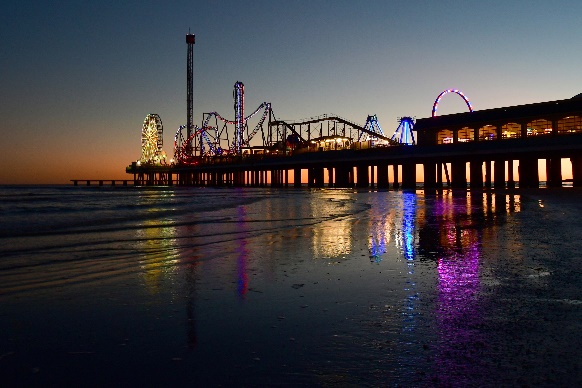 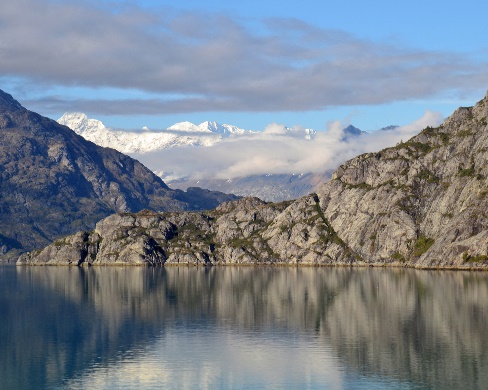 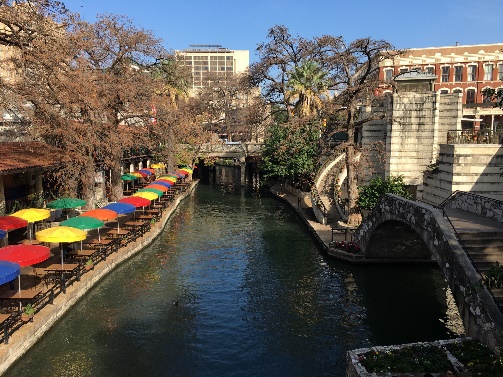 1
2
3
4
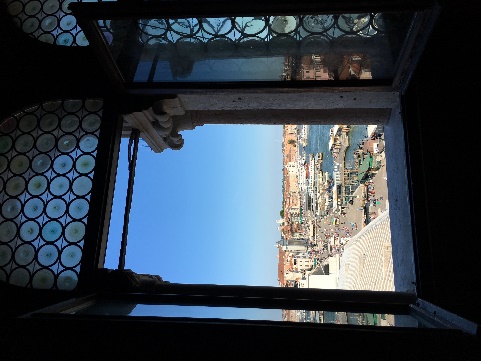 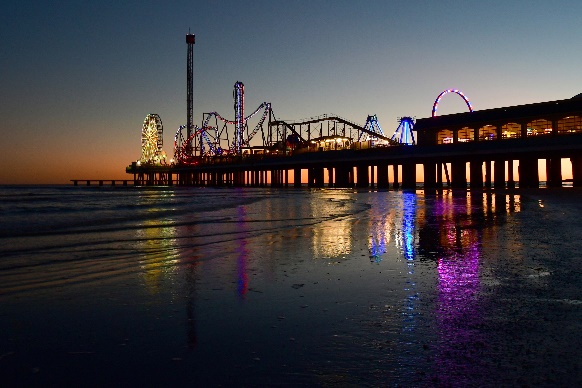 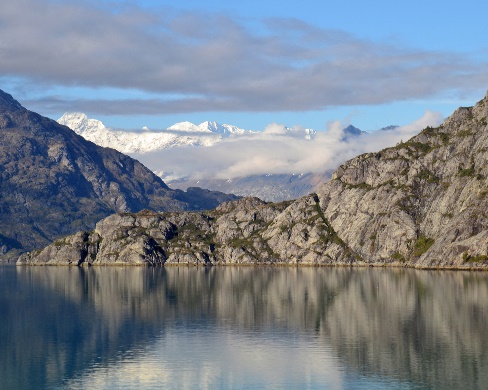 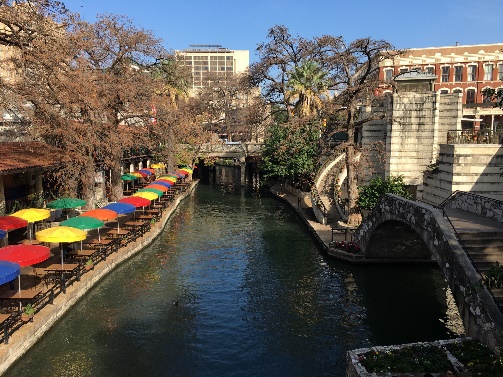 1
2
3
4
CLASS 7: QuestionsJUDGE NOW10 Points Each
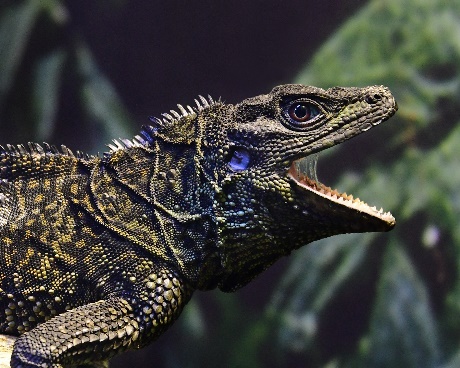 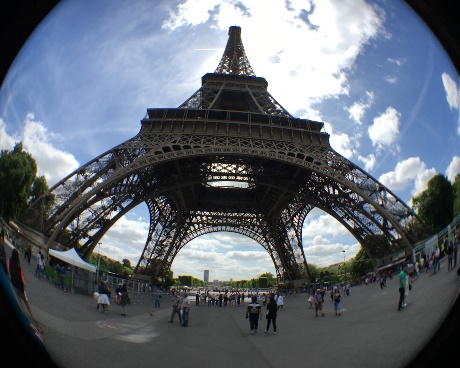 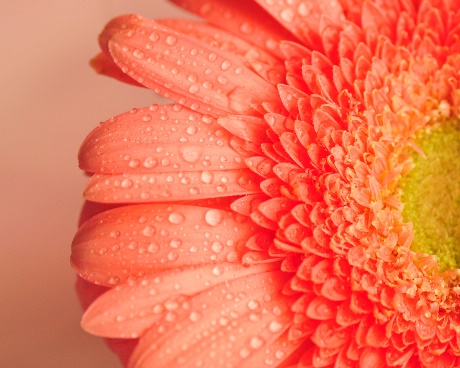 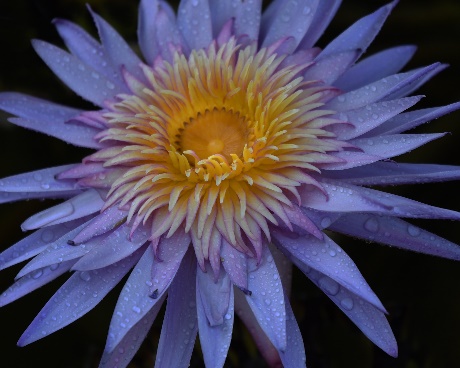 1
2
4
3
Which photo is the best example of dominant analogous color? 
Which photo is the best example of the use of water to pop the photo? 
Which photo is underexposed? 
Which photo was taken using a fisheye lens?
CLASS 7: QuestionsPlacing: 1, 4, 2, 310 Points Each
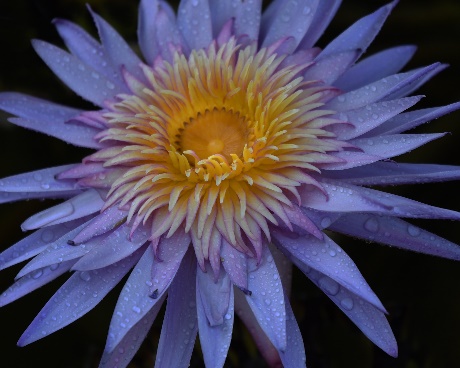 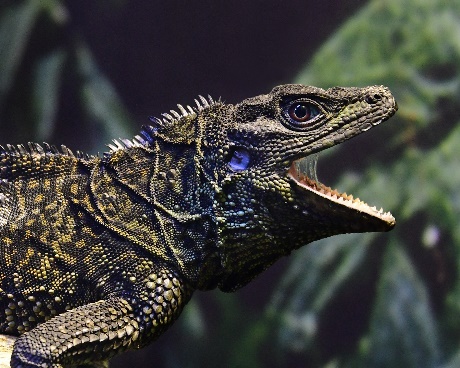 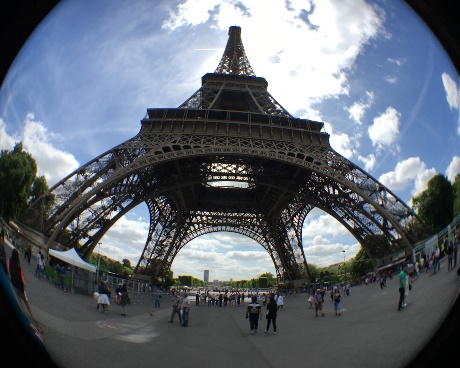 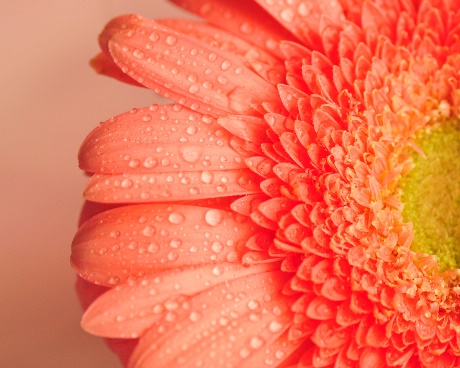 1
4
3
2
Fish eye lens
Water to pop color
Underexposed
Dominant analogous color
CLASS 8: QuestionsJUDGE NOW10 Points Each
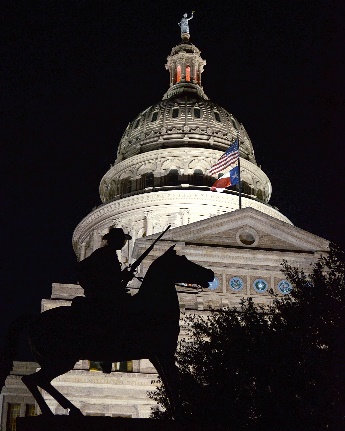 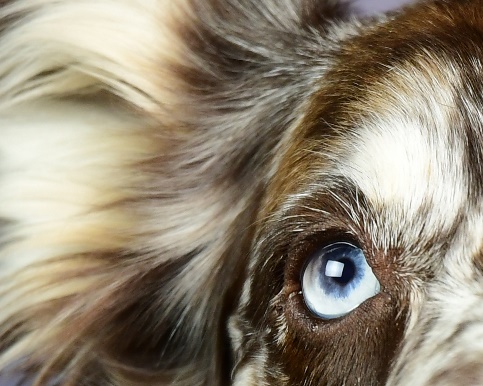 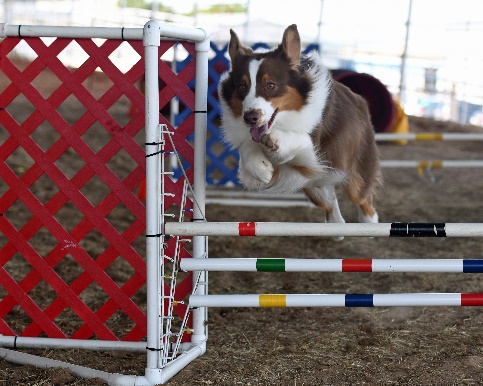 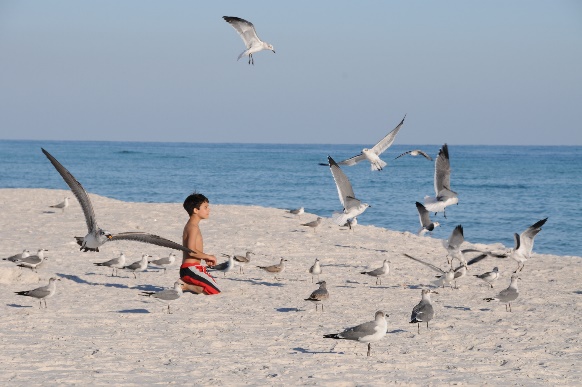 2
4
1
3
Which photo used the following manual camera settings? f/5.3, 1/30, ISO 1600 
Which photo used the following manual camera settings? f/13, 1/400/ISO 200 
Which photo used the following manual camera settings? f/2.8, 1/100, ISO 500  
Which photo used the following manual camera settings? f/3.5, 1/800, ISO 500
CLASS 8: QuestionsPlacing: 3, 4, 1, 210 Points Each
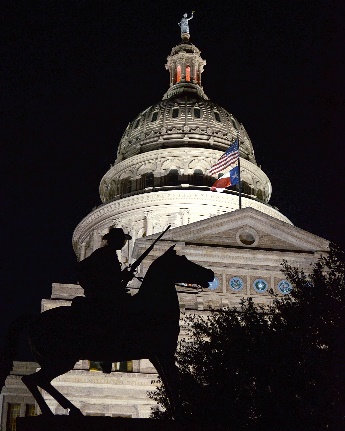 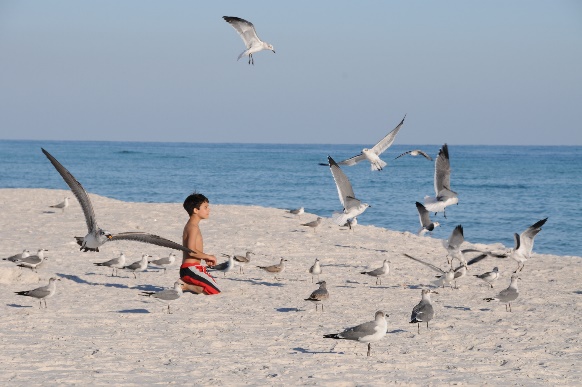 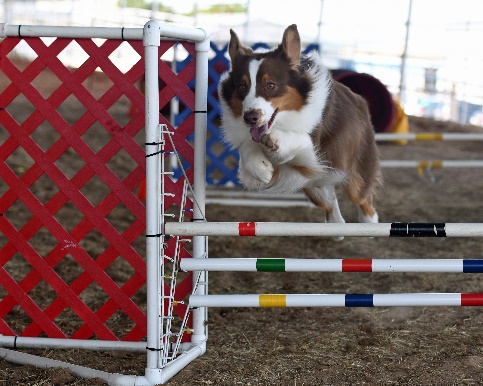 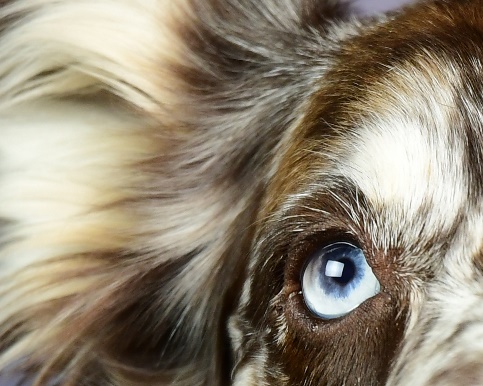 3
4
2
1
f/5.3, 1/30, ISO 1600
f/13, 1/400/ISO 200
f/2.8, 1/100, ISO 500
f/3.5, 1/800, ISO 500